Математическое ожиданиеи его применение в экономике
урок-практикум в 9 классе
учитель: Чернецова Карина Игоревна,
 учитель математики ГБОУ г.Москвы «Школа №717»
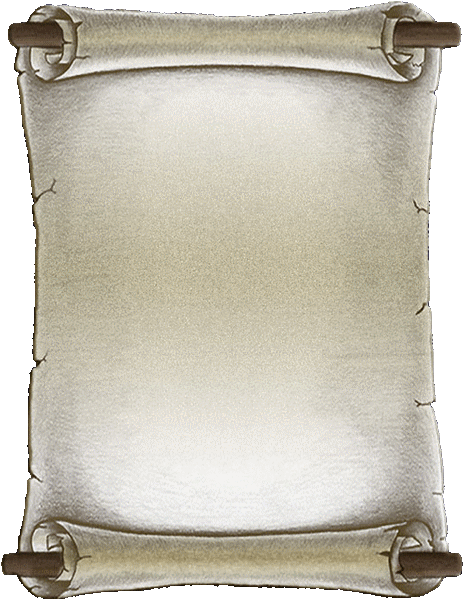 Историческая справка
Термин        «математическое ожидание» введён Пьером Симоном маркизом де Лапласом (1795) и произошёл от понятия
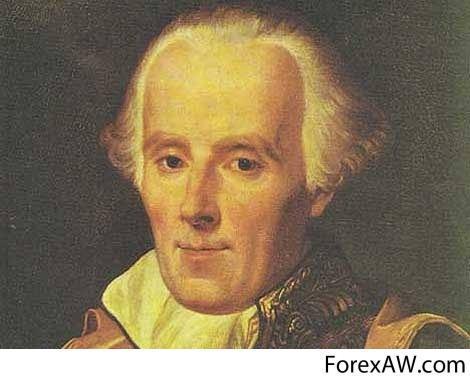 « ожидаемого значения выигрыша», впервые появившегося  в 17 веке в теории азартных игр в трудах Блеза Паскаля и Христиана Гюйгенса.
Определение математического ожидания
Математическим ожиданием дискретной случайной величины называется сумма произведений ее возможных значений на соответствующие им вероятности.
Пример 1. Игральные кости
Бросаются две игральные кости. Найдите математическое ожидание для произведения очков на выпавших гранях.
Пример 2. Стрельба
Стрелок ведет стрельбу по цели с вероятностью попадания при каждом выстреле 0,2. За каждое попадание он получает 5 очков, а в случае промаха очков ему не начисляют. Составить закон распределения числа очков, полученных стрелком, за 3 выстрела, и вычислить математическое ожидание этой случайной величины.
Пример 2. Стрельба
МАТЕМАТИКА И ЭКОНОМИКА
МАТЕМАТИКА И ЭКОНОМИКА
Развитие рыночных отношений
Появление ценных бумаг
векселя
облигации
акции
закладные
сертификаты
Появление сложных математических моделей
МАТЕМАТИКА И ЭКОНОМИКА
Развитие экономики
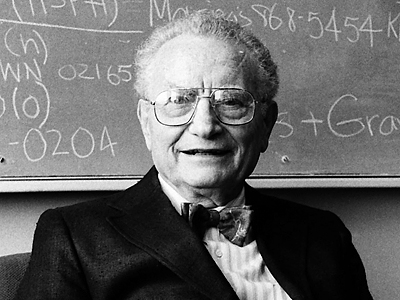 Модель нетривиального типа
Модель меджирования
П.Самуэльсон
Теория мартингалов
Понятие условного математического ожидания
Математический аппарат – важный инструмент экономического анализа, организации и управления.
ГРУППОВАЯ РАБОТА
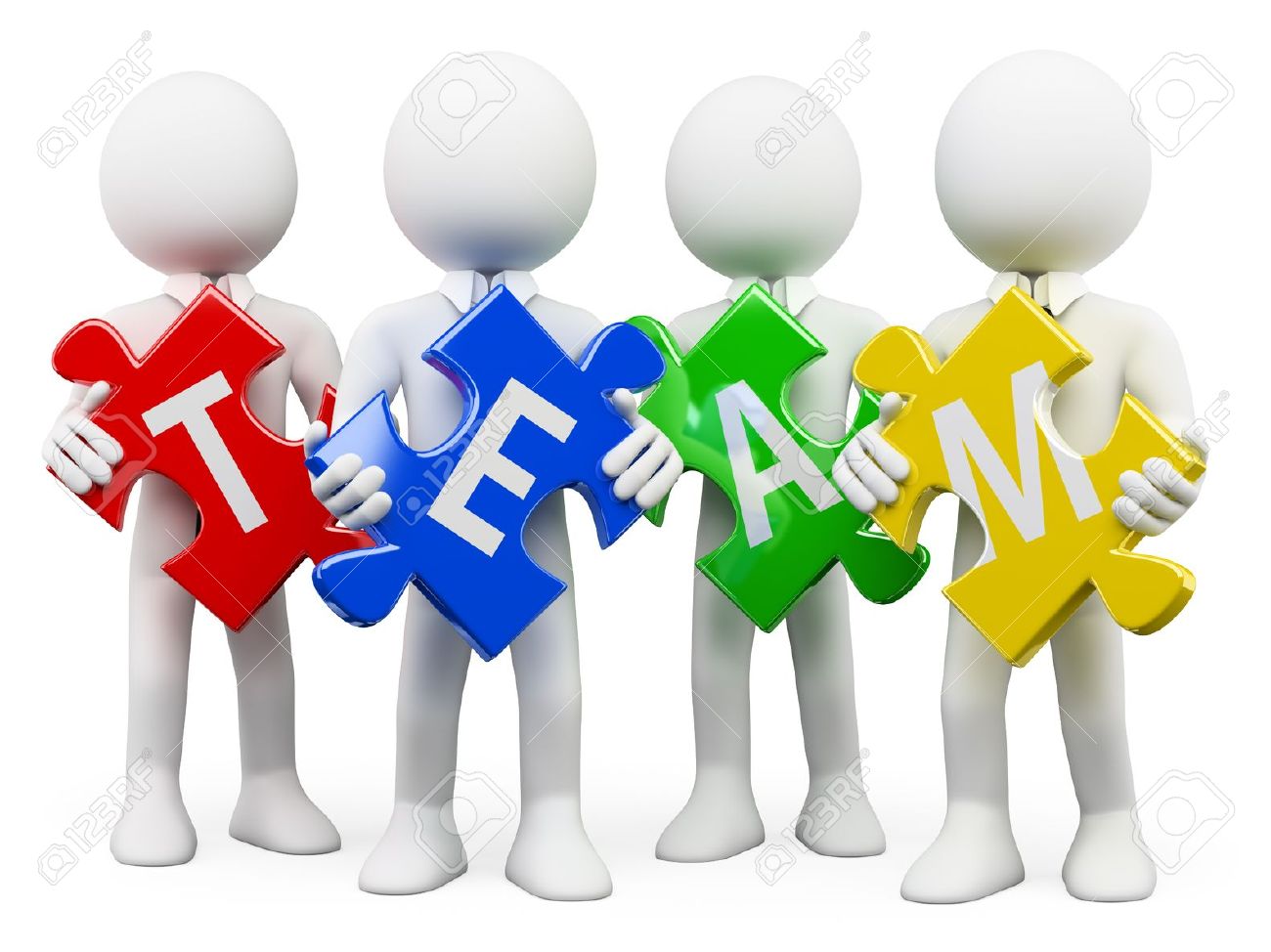 ЗАЩИТА ПРОЕКТОВ
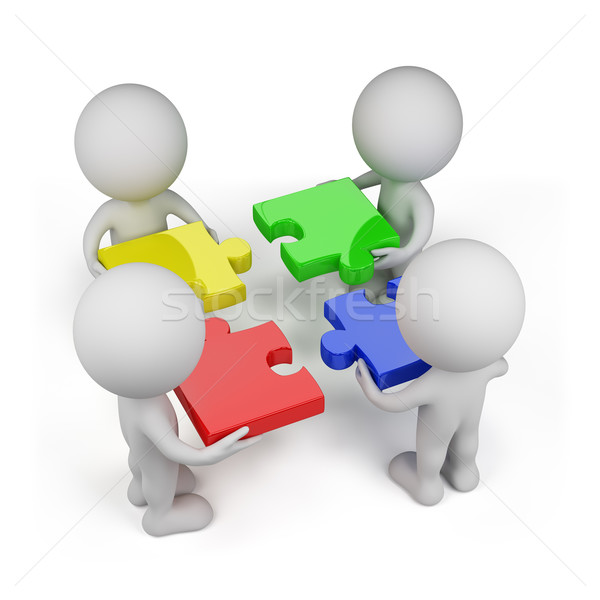 ГРУППА 1. Страховой взнос за дом.
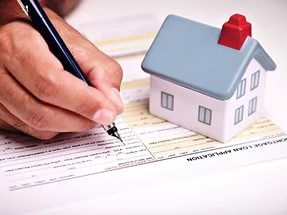 Вывод: Ожидаемая средняя прибыль положительна, что дает возможность страховой компании продолжать дело, оставлять резервный капиталь для выплаты страховых сумм, производить административные расходы, получать прибыль.
ГРУППА 2. Страхование жизни.
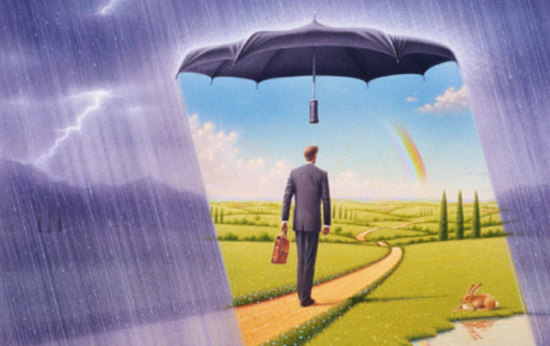 Вывод: Такая работа компании называлась бы справедливой, но у нее не только бы отсутствовала прибыль, но и не было бы денег на административные расходы.
ГРУППА 3 и 4. Доходность вложения капитала.
Вывод: Такая работа компании называлась бы справедливой, но у нее не только бы отсутствовала прибыль, но и не было бы денег на административные расходы.
Вывод:
Математическое ожидание приближенно равно среднему значению , с тем большей точностью, чем больше число измерений. Поэтому математическое ожидание называют просто средним значением случайной величины.
Математическое ожидание случайной величины всегда определяется однозначно и уже не является величиной случайной.
Математическое ожидание позволяет определить валидность кредитов, вкладов, прибыли, т.е. имеет прямое применение в расчетах, связанными с
       экономическими вопросами.
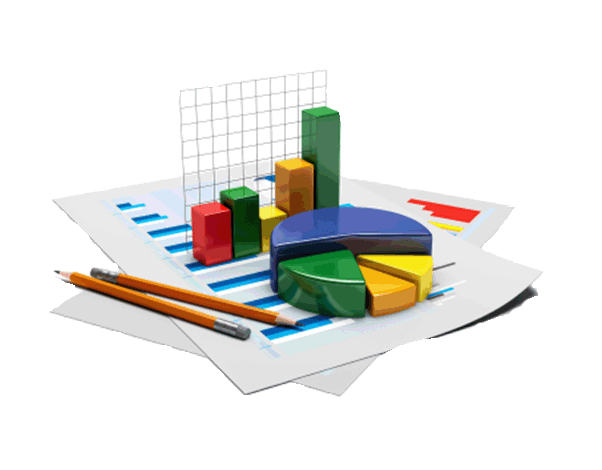 Домашняя работа:
Банк выдает кредиты 5 млн руб. под 10% сроком на 1 год. Риск невозврата кредита оценивается как 1%. Для уменьшения этого риска банк приобретает страховой полис на каждый кредит на S млн. руб., оплачивая страховой компании страховую премию в 2%. Оценить среднюю прибыль банка с одного кредита, если S=1, 3, 5 (страховой полис на 1 млн руб., 3 млн руб., 5 млн руб.).
Банковская организация выдает займы по 1 млн руб. сроком на 1 год. Вероятность невозврата кредита – 1%. Какую процентную ставку должен установить банк
        чтобы в среднем иметь прибыль?
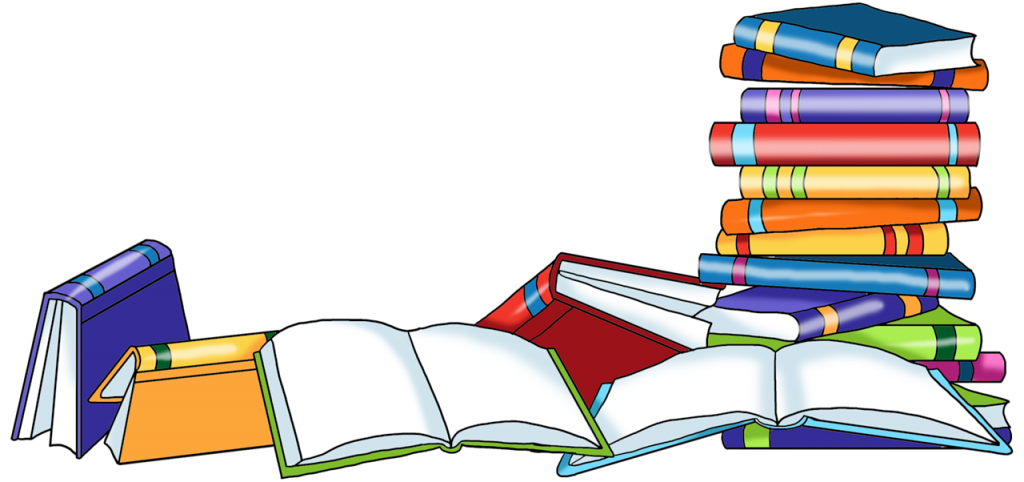 Продолжите предложения:
На уроке я узнал……………………………………………………..
На уроке мне понравилось…………………………………….
На уроке я запомнил, что ………………………………………
Теперь я могу…………………………………………………………..
Теперь я попробую………………………………………………….
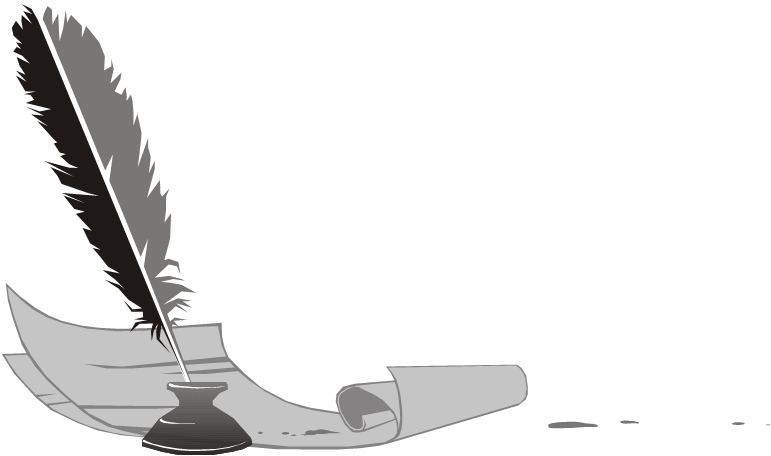